USING POLICY IN EDUCATION
Education – how can we link policy to DEA?
Educational Policies (ao1)
While all policies aim to increase equality, they have had varying degrees of success. 
In some cases, there are interesting, unintended effects of policies which need to be understood and explored. 

TASK:
Review the Educational Policies timeline that has been prepared for you.
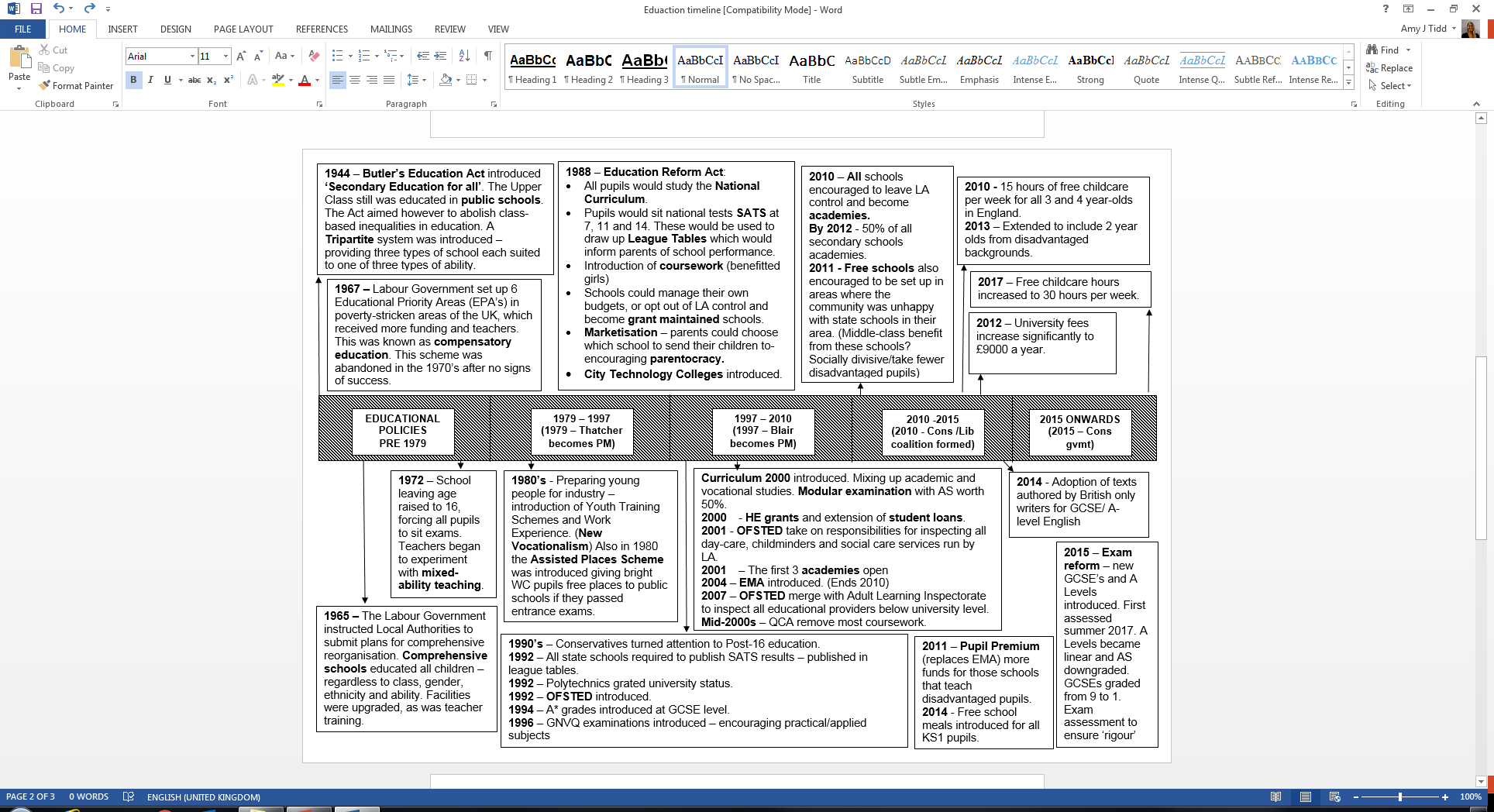 Applying policies to explain DEA (ao2)
Theories and Social policy
Types of questions where you would be expected to link policy and DEA:
Questions linking policy and DEA come up regularly. 
Here are some examples:
Outline two ways marketization policies may affect social class differences in educational achievement. (4 marks)
Outline three  policies that may help to explain changes in girls’ educational achievement in the last 40 years.  (6 marks)
Outline three reasons why government education policies aimed at raising educational achievement among disadvantaged groups may not always succeed. (6 marks)
Outline and explain two ways in which educational policies may affect the educational achievements of the working class. (10 marks)
Outline and explain two ways in which educational policies may reinforce inequality (10 marks)
10 mark questions
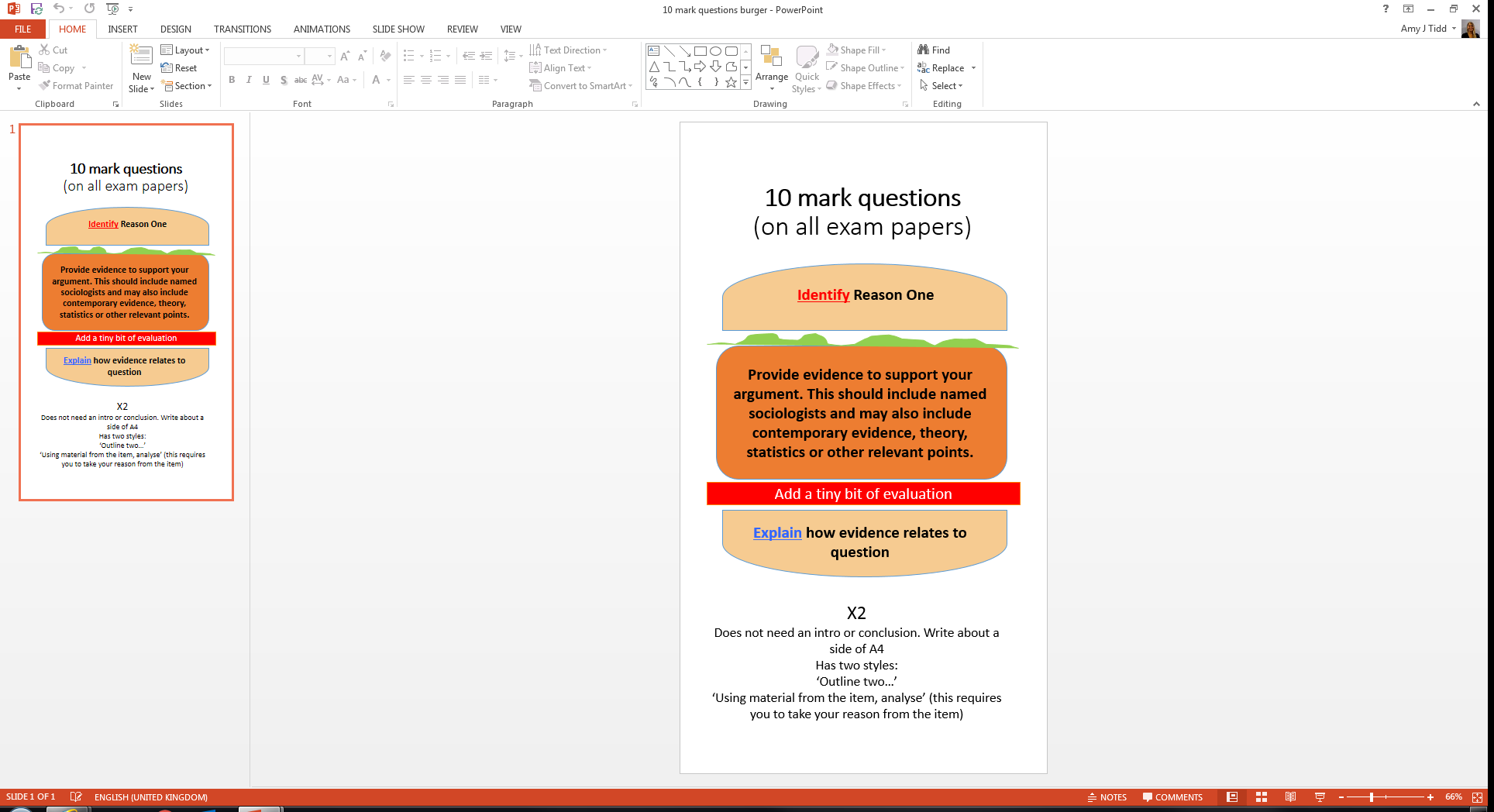 Using the material from last lesson think through a response to one of the following questions:
Outline and explain two ways in which educational policies may affect the educational achievements of the working class. (10 marks)
Outline and explain two ways in which educational policies may reinforce inequality (10 marks)
THEN:
Complete in timed conditions
Self/ Peer assess your response
10 mark question mark scheme